RAP Student Entitlement
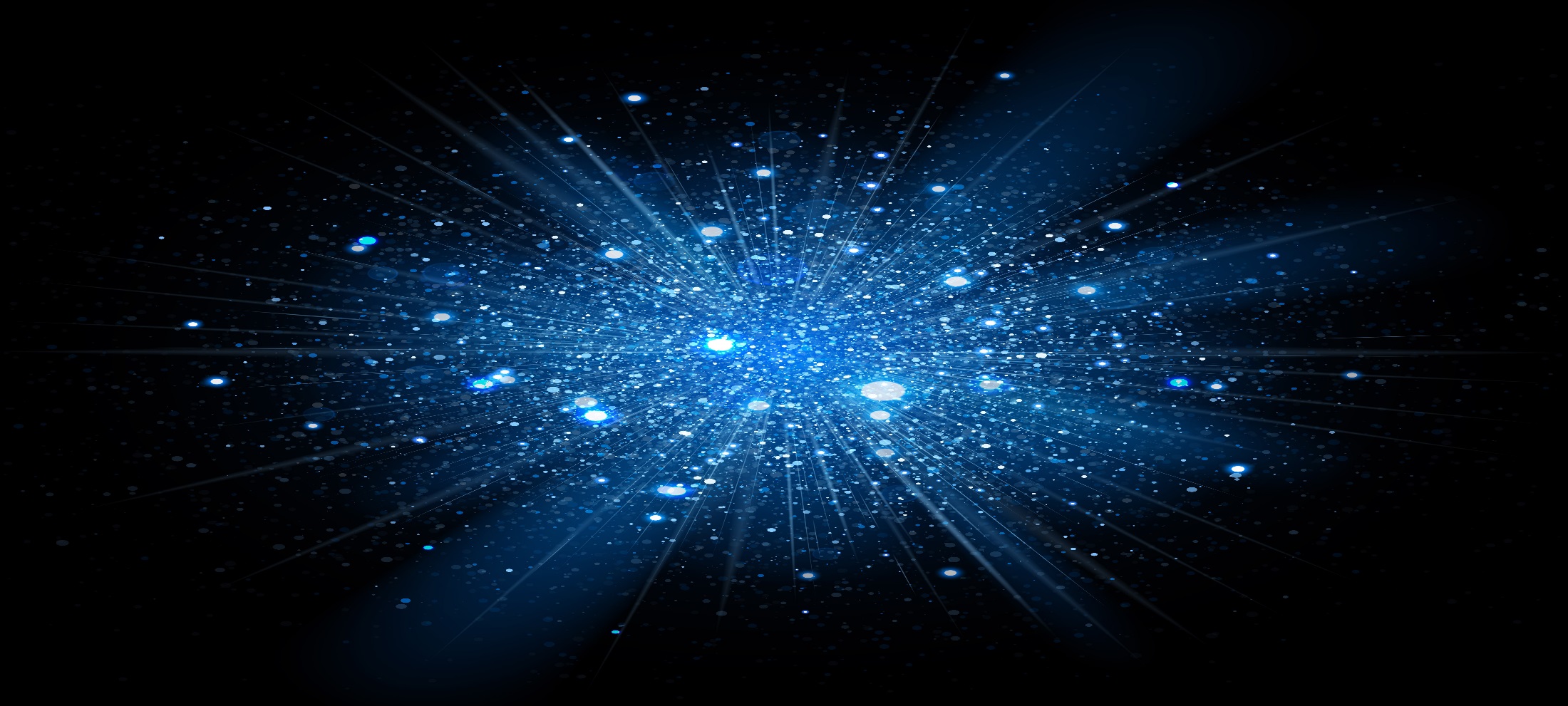 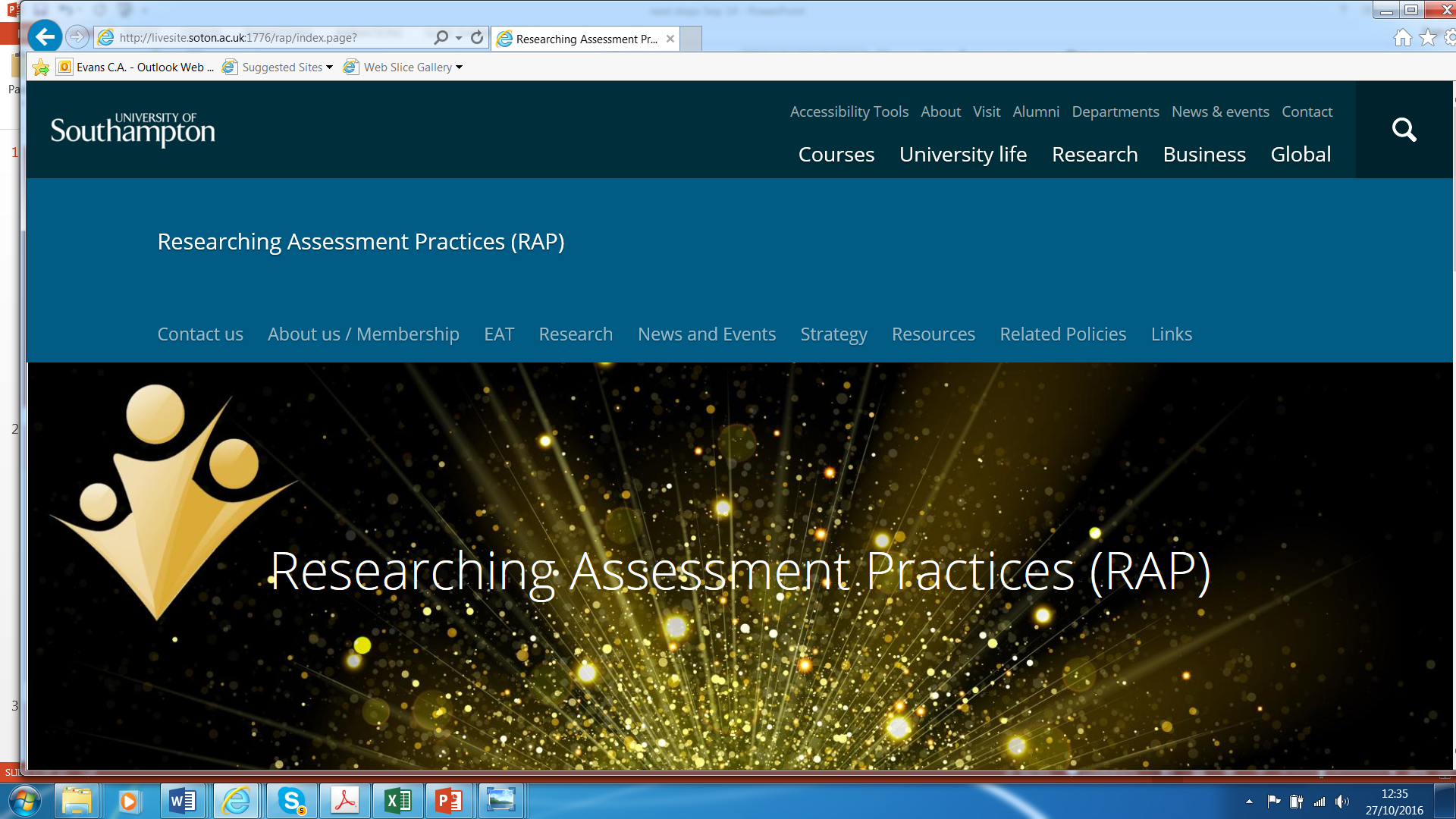 Education March 2017
Student-Staff Partnership
How students come to co-own their programmes with lecturers and see themselves as active contributors to the assessment feedback process rather than seeing assessment as something that is done to them.
Holistic Assessment Framework
EAT:  3 main areas: 

Assessment Literacy
Assessment Feedback
Assessment Design
Our priorities 2016-17
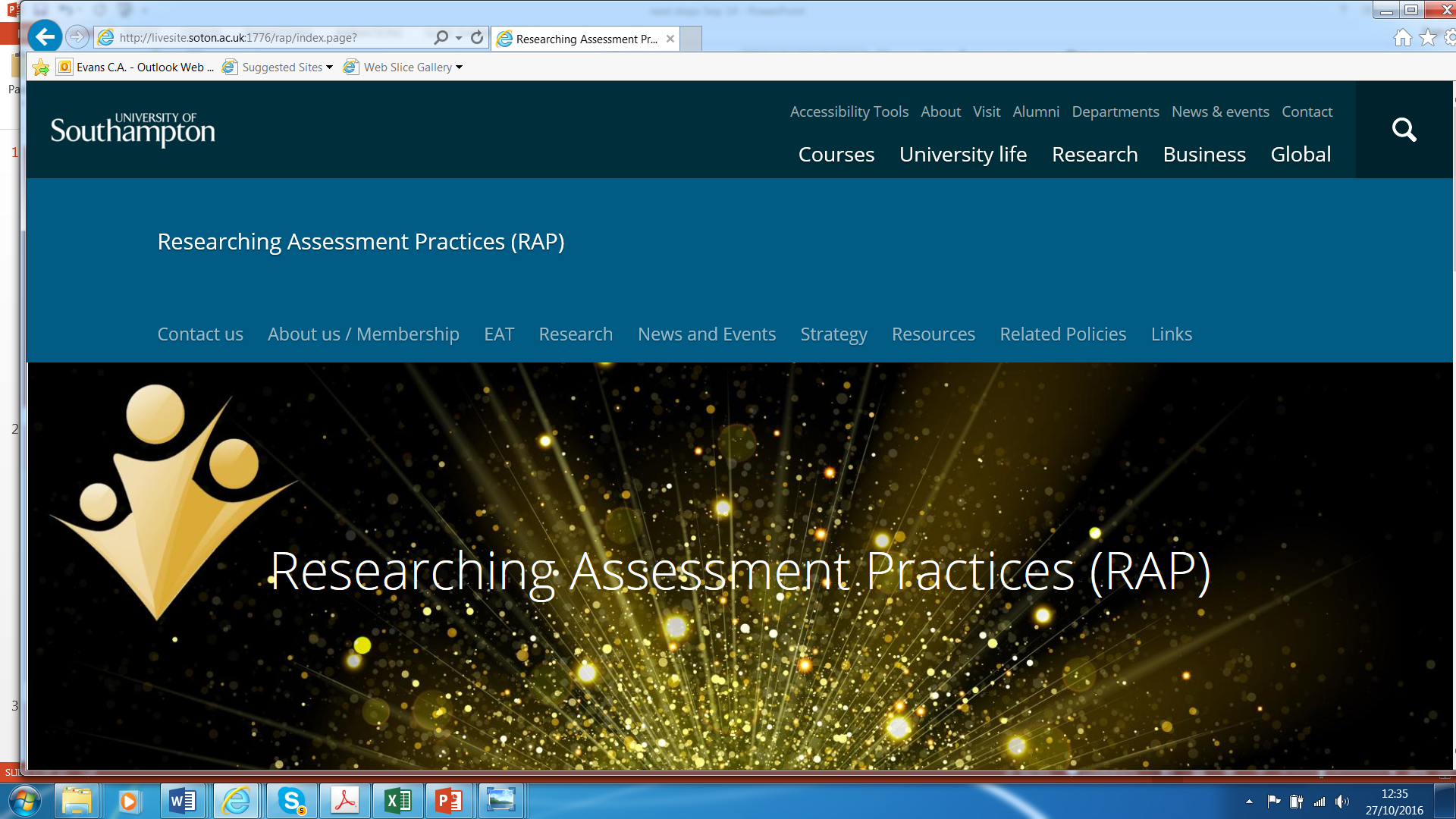 Clarifying what constitutes good
Student Entitlement
Focused Feedback
Aim
Can we agree a baseline of student entitlement in Education?
Can programmes agree a baseline of student entitlement?
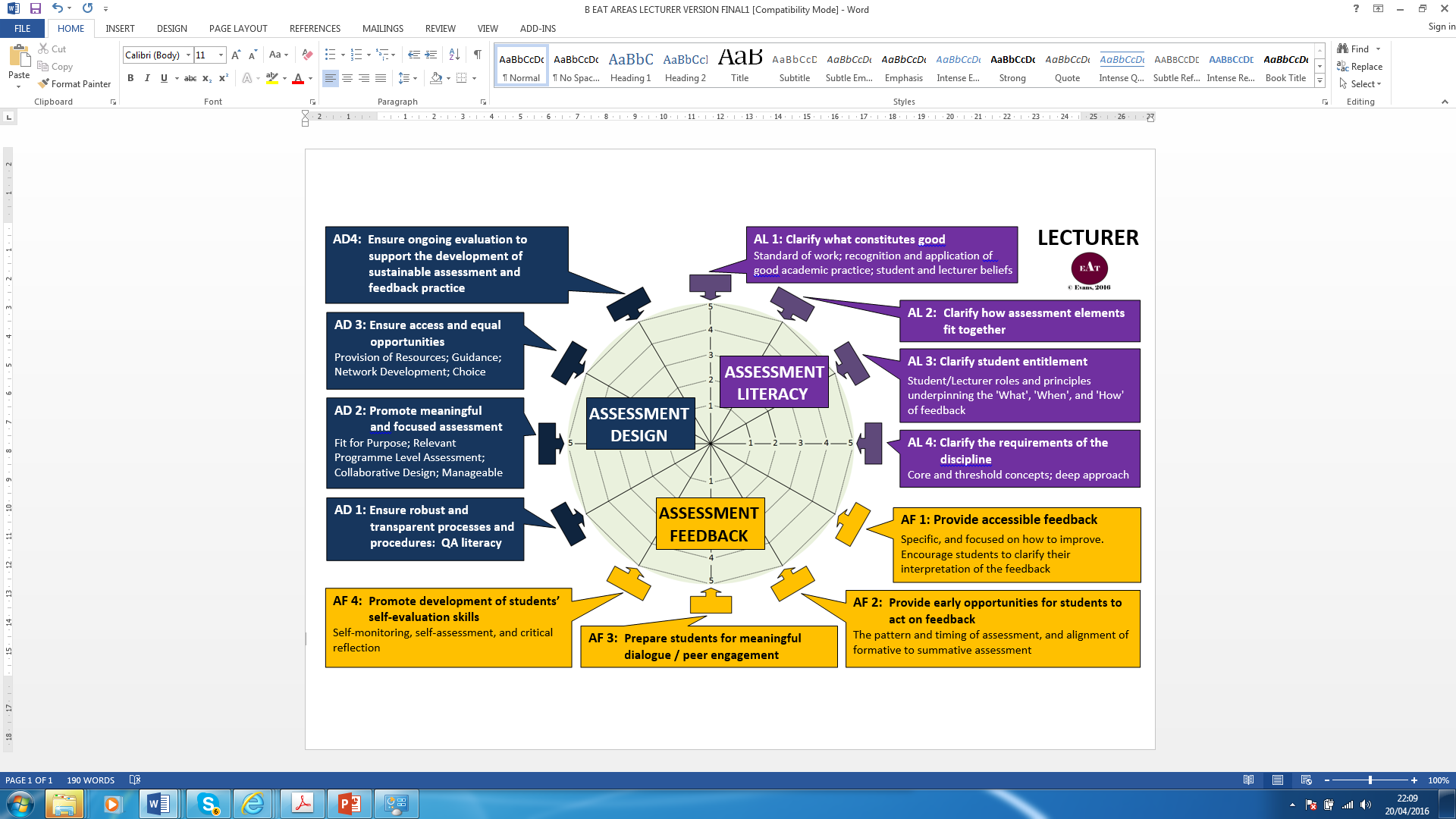 Student Entitlement
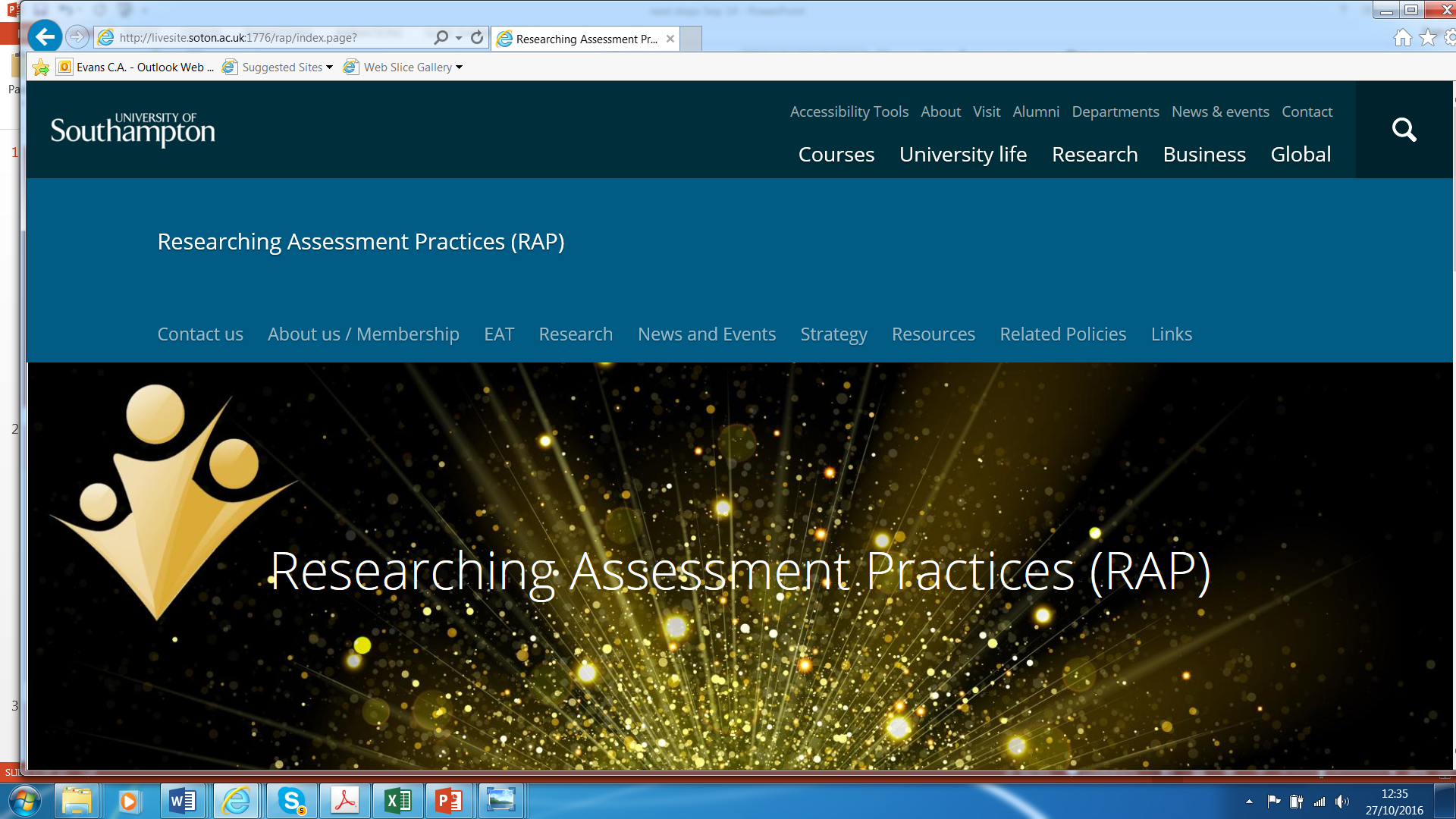 Does our curriculum design allow students to engage with all dimensions of assessment and feedback?
Student Entitlement
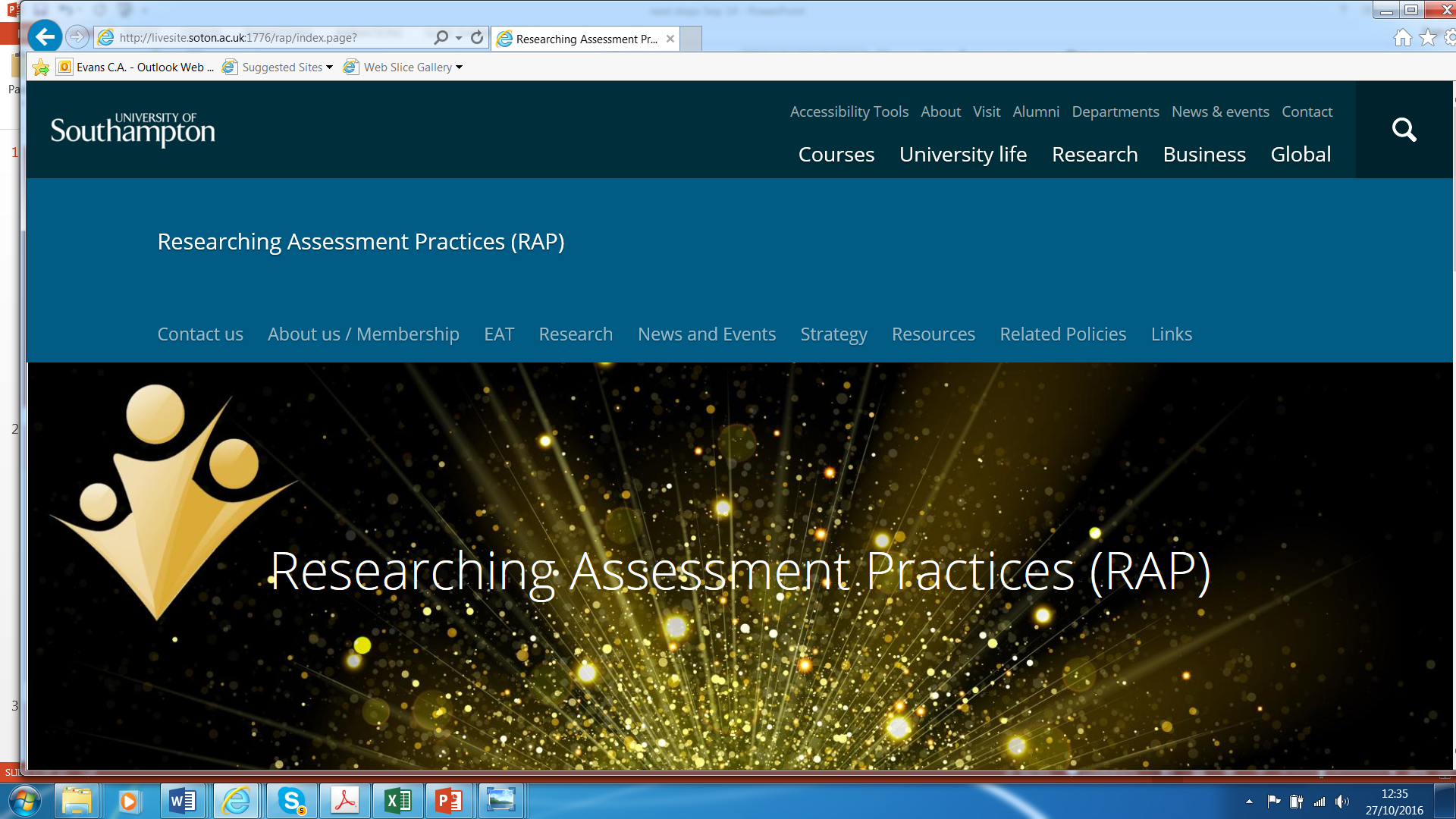 How are we helping students to help themselves and in doing so help us?
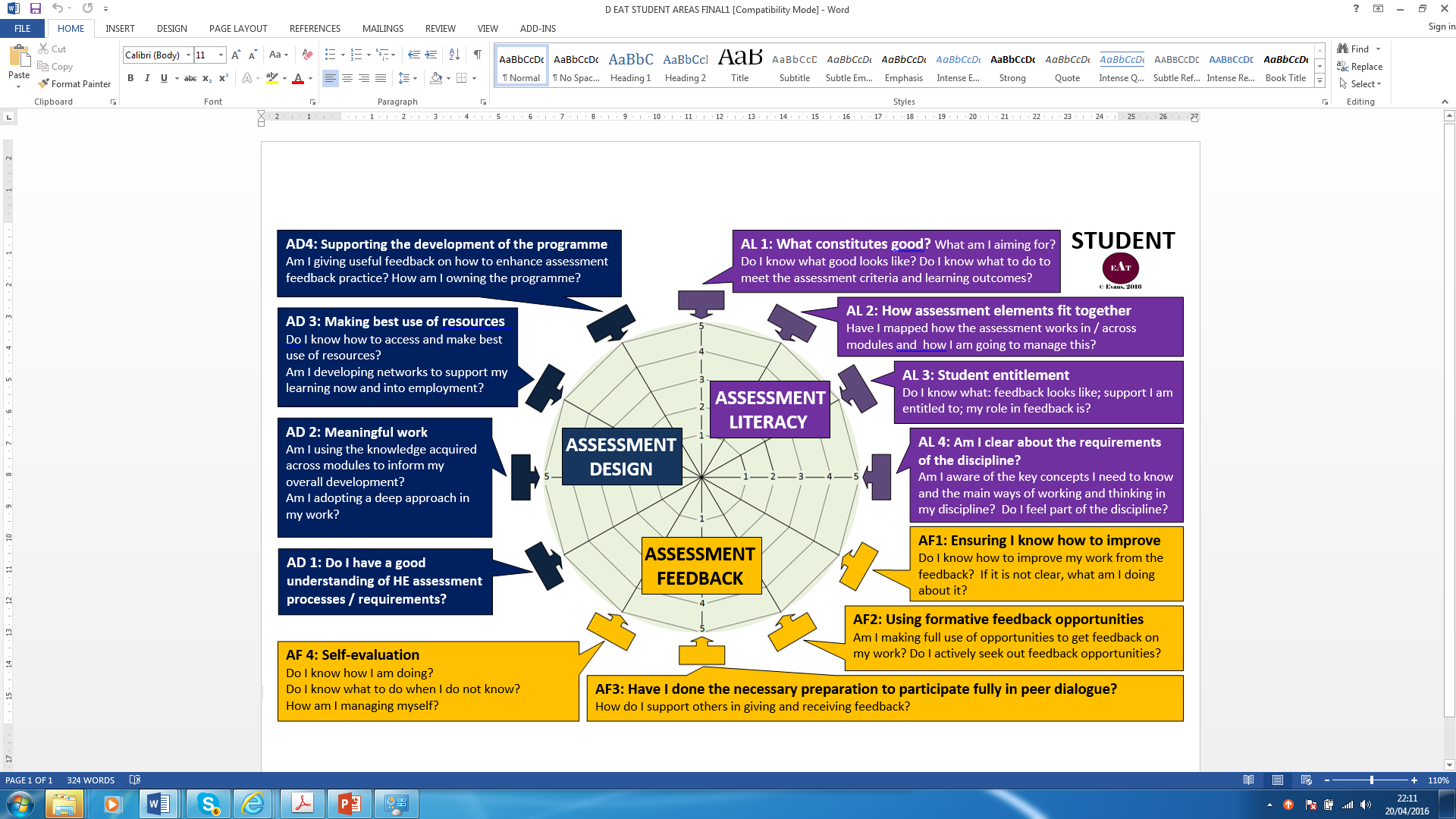 Student Entitlement
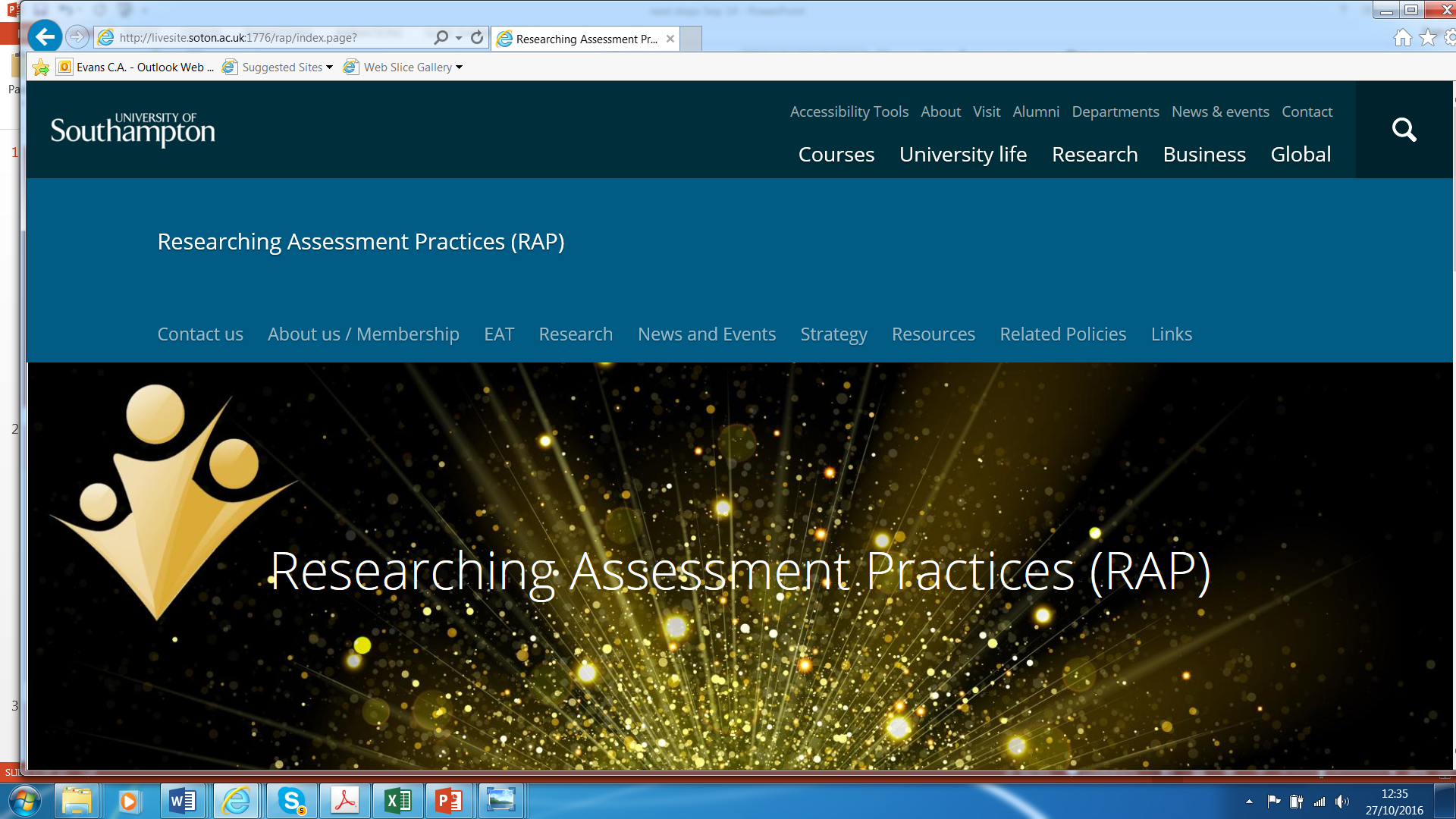 Key concepts: Partnership; Boundaries; Self-regulation; Professional, Statutory and Regulatory Body requirements.
Entry steps
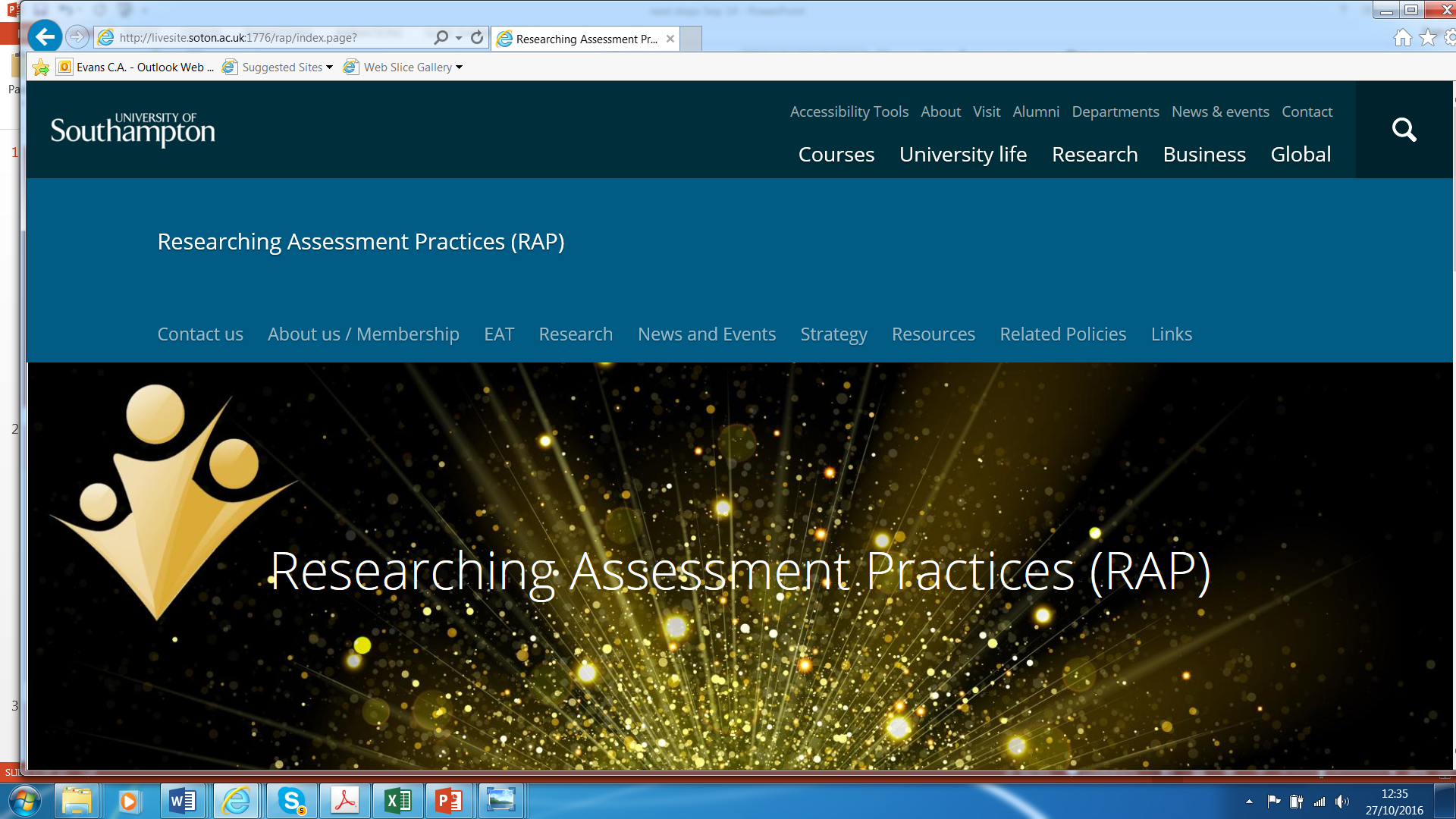 What is a deep approach within your discipline? What does good look like? 
What are your expectations regarding student engagement – what is negotiable and what is not.
What is it to be a member of your community? 
Clarify what student-staff partnership looks like within your discipline.
In Practice
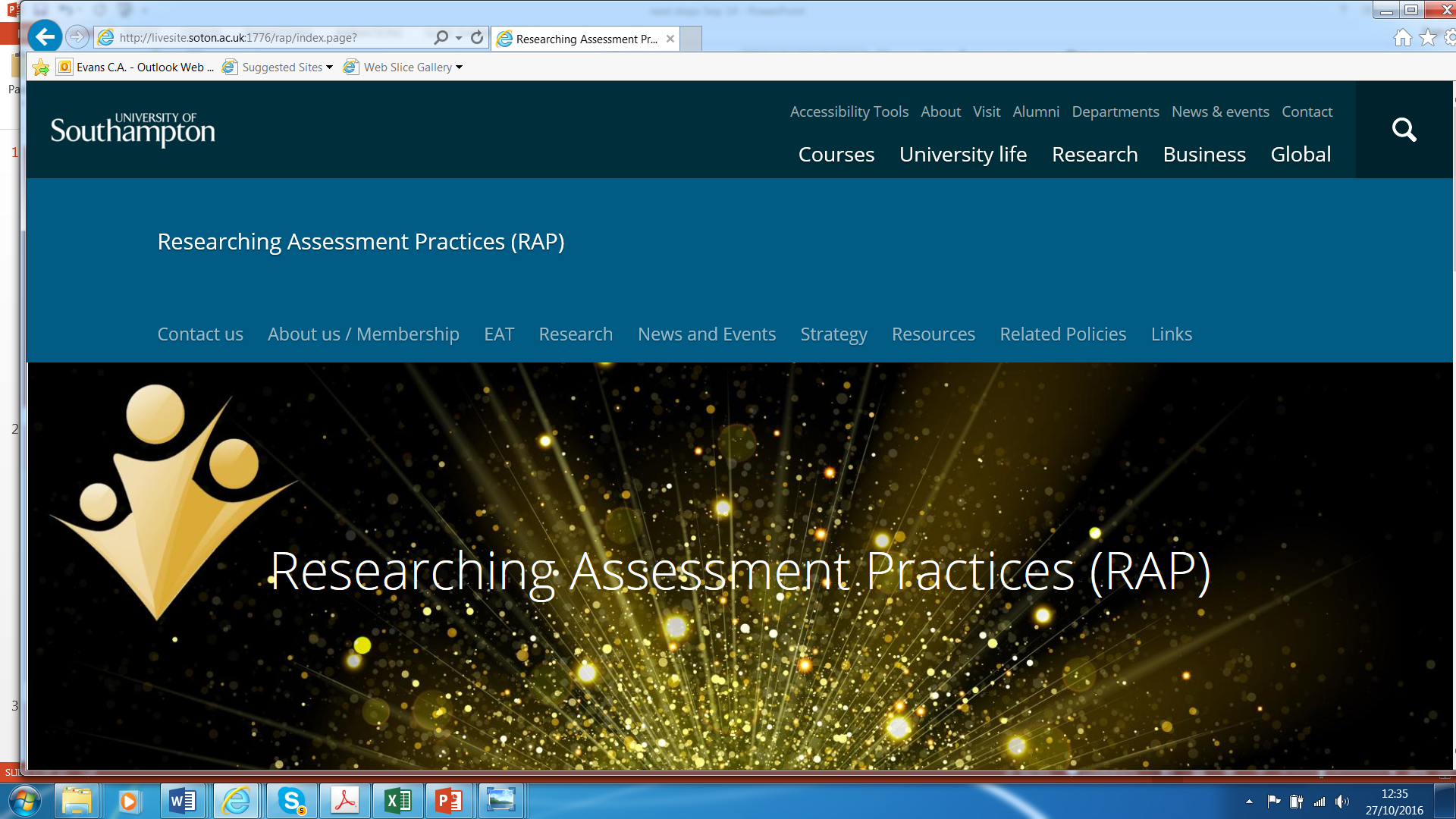 Clarity about:
what is available 
what does it look like
how to access it
what is the staff and student role in all of it   
how to get support from relevant teams
student role in helping themselves